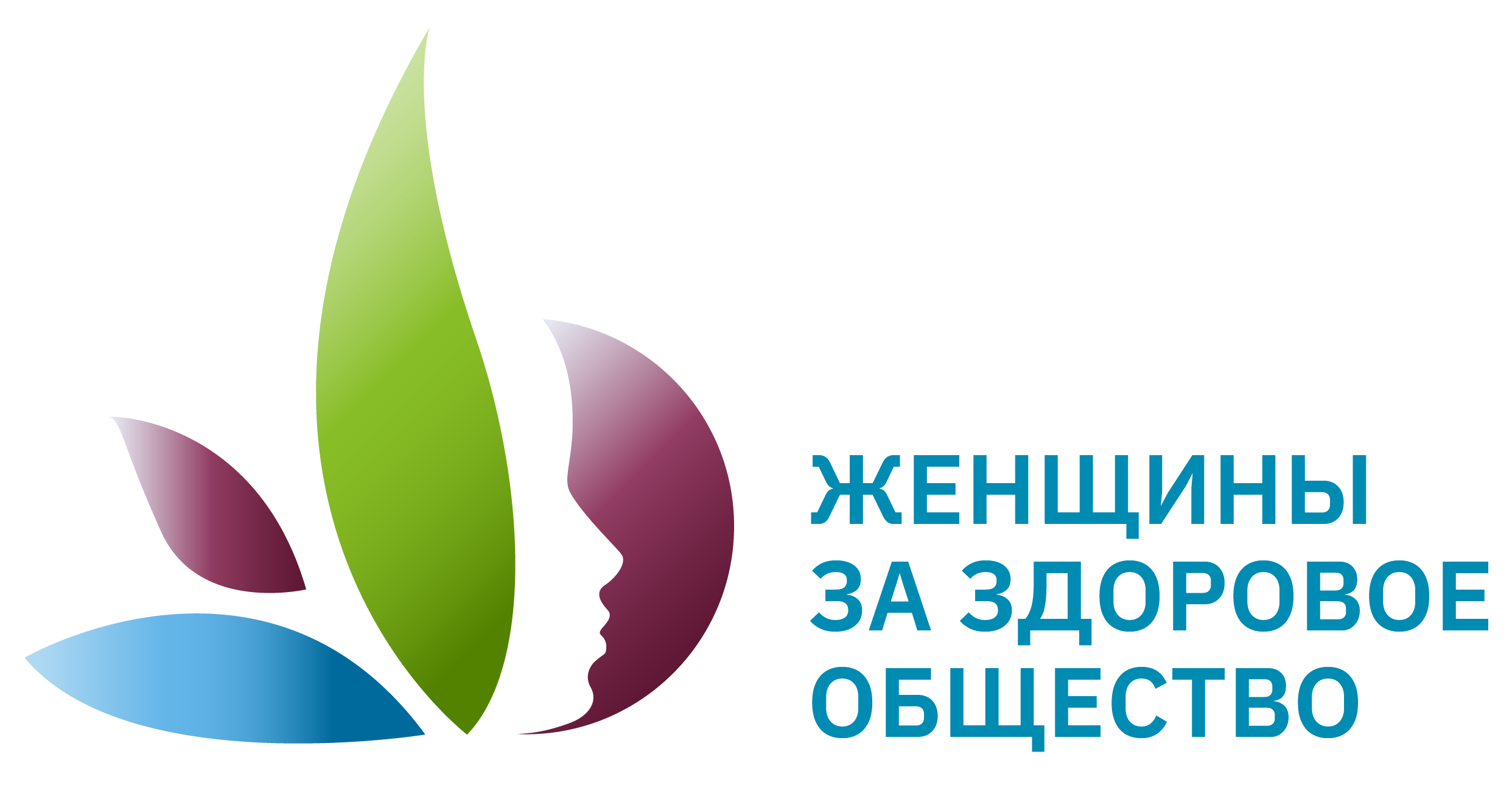 Всероссийский конкурсный отбор проектов «Женщины за здоровое общество»
Здоровая забота
Здоровый образ жизни
Руководитель команды: Олексенко Татьяна Сергеевна
Проблематизация. Актуальность проекта
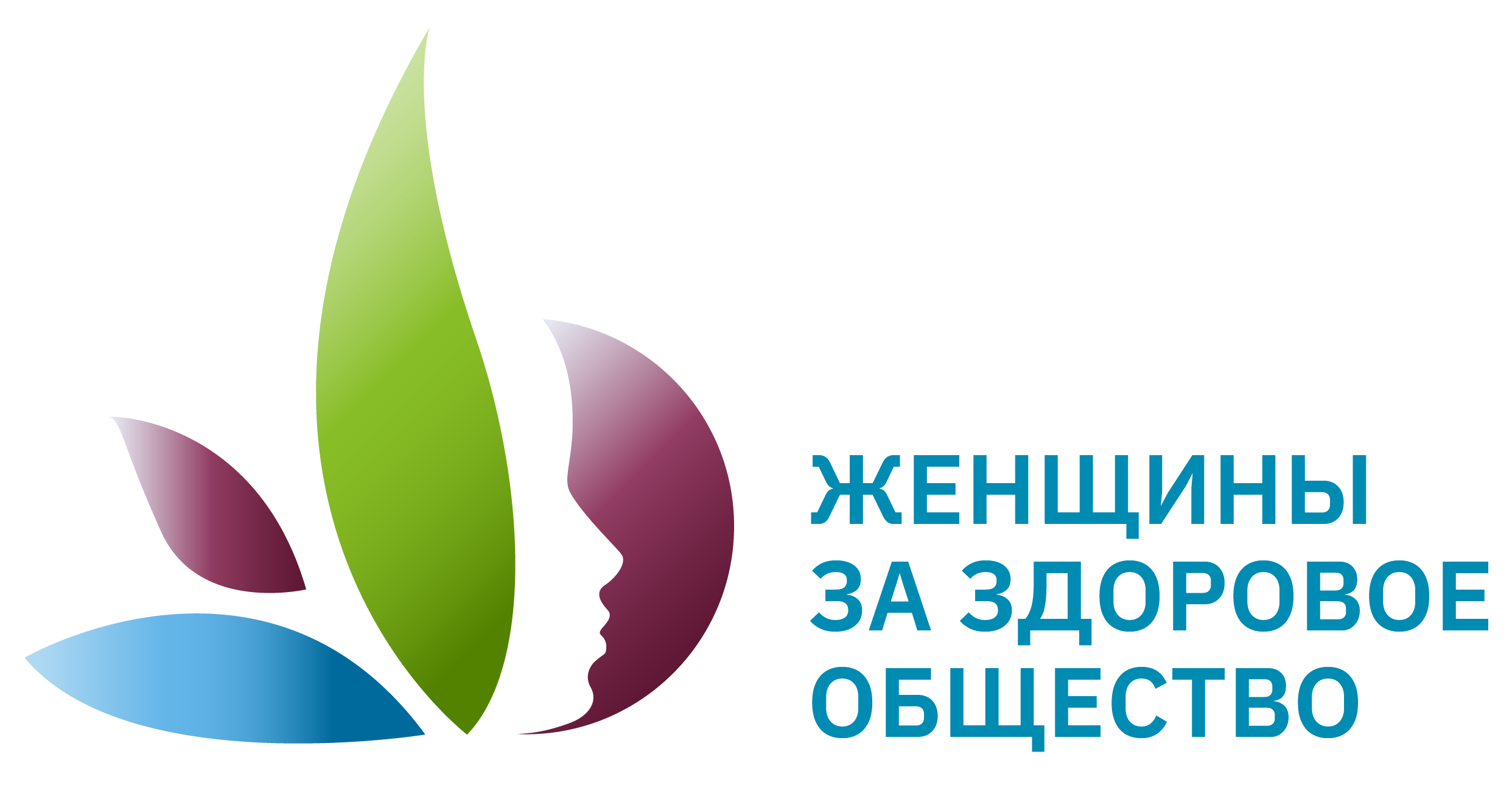 Предполагается, что желающие посещать занятия будут оплачивать Учреждению символическую плату (к примеру, 200 рублей/занятие), а на вырученные средства Учреждение будет приобретать канцелярию, одежду, обувь, средства личной гигиены для детей из семей, находящихся в социально опасном положении, состоящих на социальном обслуживании в Учреждении.Желающие заниматься получают возможность посещать тренировки и консультации специалиста, равные по качеству тренировкам в фитнесклубах (силовые тренировки, растяжка и пр.), но по льготной цене, поэтому при формировании групп в приоритете будут сотрудники учреждений, подведомственных департаменту по социальной политике мэрии города Новосибирска.
1.
Доступная стоимость для сотрудников Учреждения
2.
Доступность по времени и месту посещения – трансляция тренировки в режиме онлайн во всех филиалах Учреждения города Новосибирска
3.
Формирование материальной базы для развития благотворительности в Учреждении
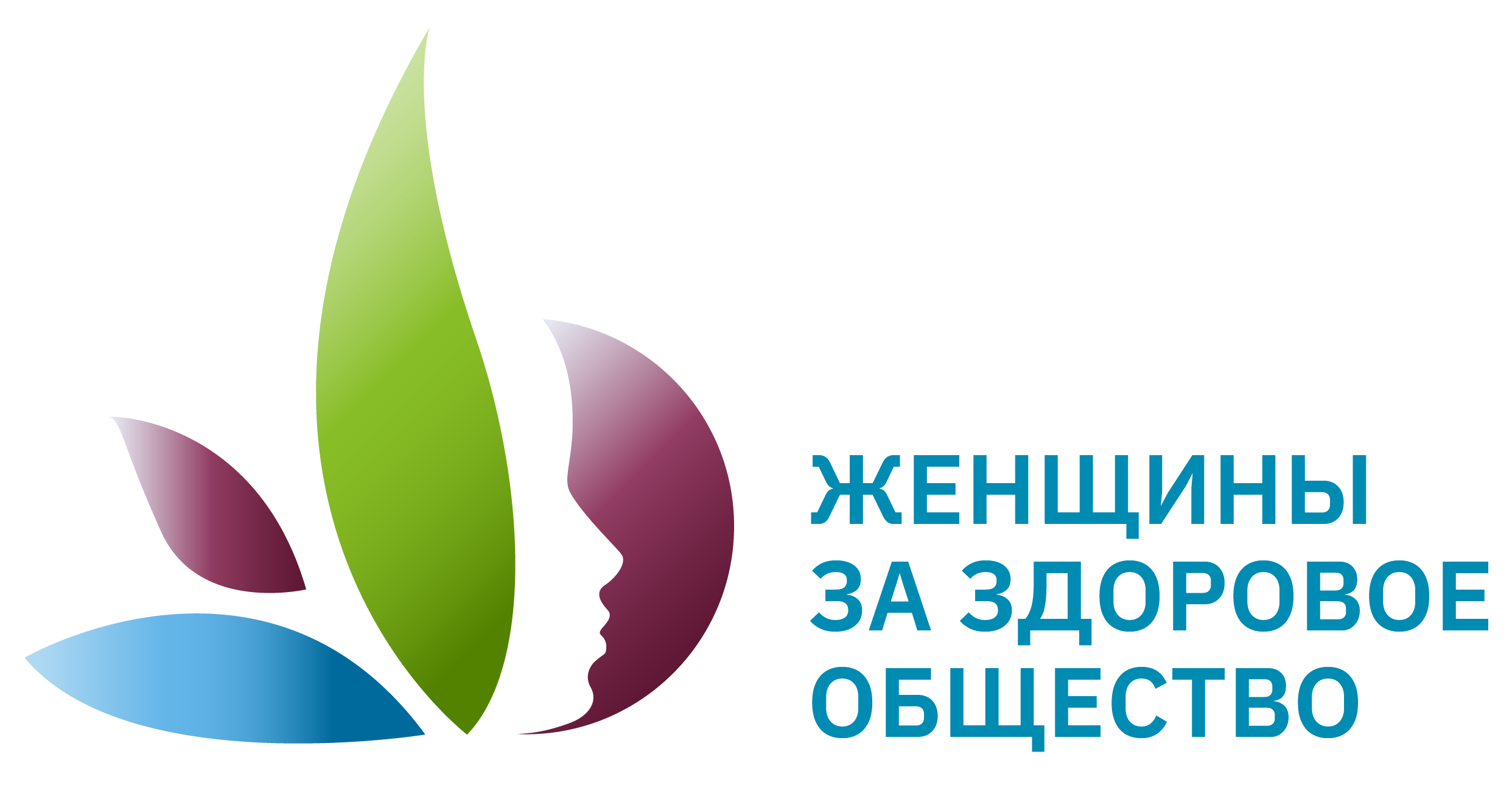 Целевая аудитория
Проект призван стать глотком свежего воздуха для сотрудников учреждений, подведомственных департаменту по социальной политике мэрии города Новосибирска. 

Он адресован тем, кто мечтает о фитнесе и личном нутрициологе, но чьи стремления упираются в неприступную стену цен на абонементы и консультации.
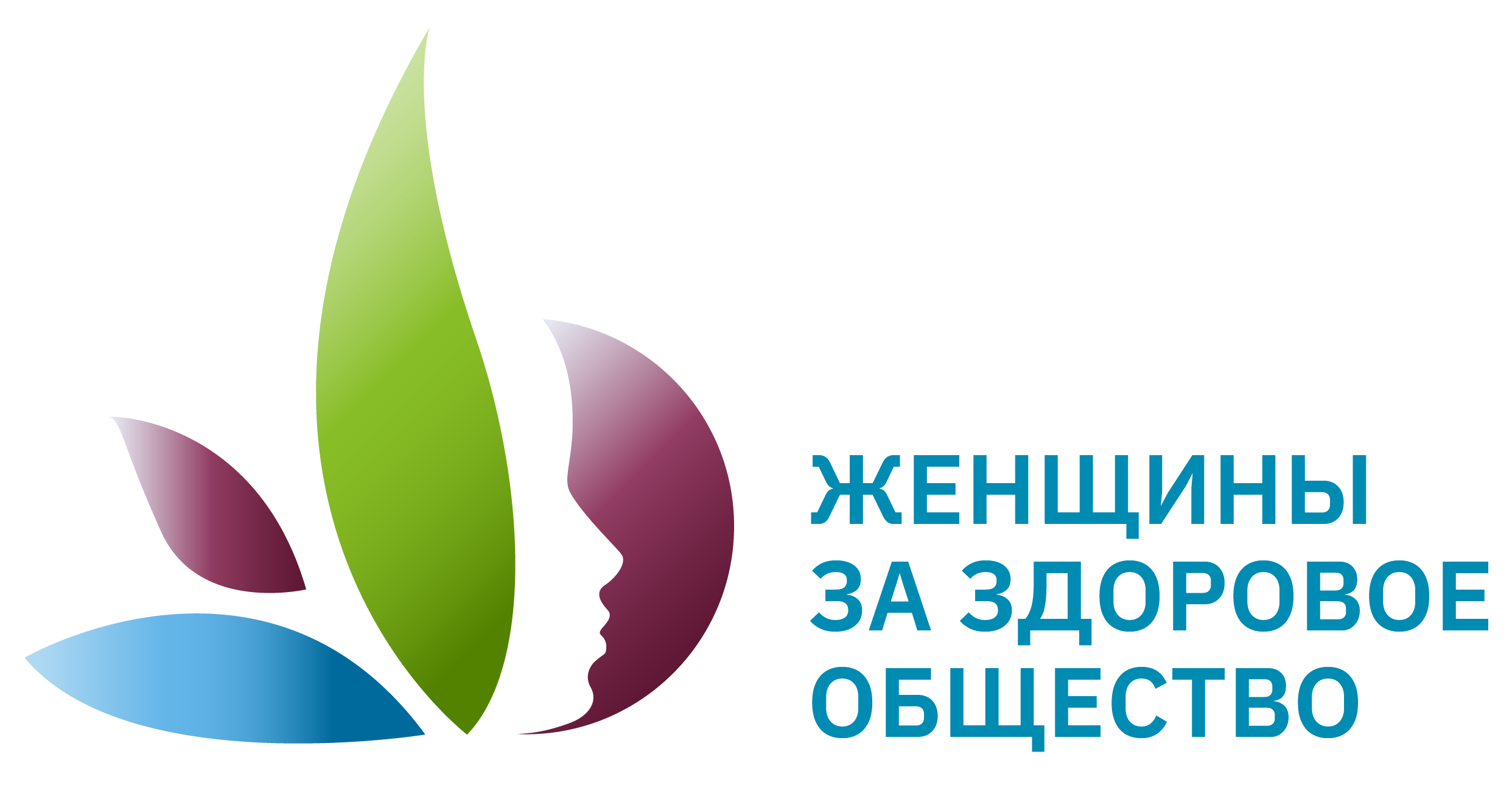 Стадия проекта. Зрелость проекта
Инициатива (хорошая, продуманная идея, но проект еще не реализован)
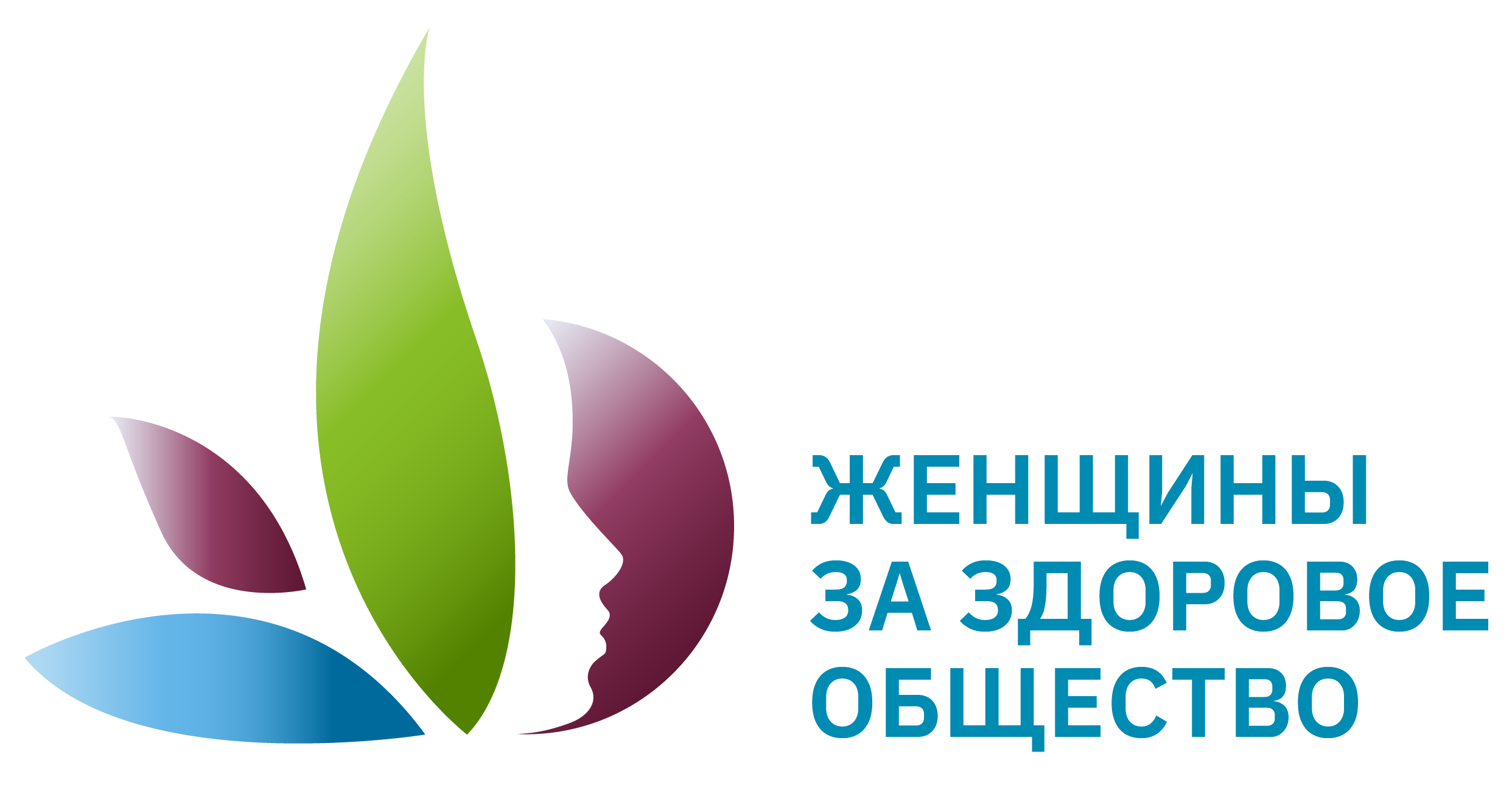 Миссия проекта. Цели и задачи проекта
Цели и задачи
1.
Обустройство специализированного помещения внутри учреждения
1.
Улучшение физической формы сотрудников путем внедрения корпоративных занятий фитнесом
2.
Подбор необходимого оборудования: коврики для йоги и пилатеса, гантели и другой инвентарь
2.
Формирование культуры здорового образа жизни среди персонала
3.
Найм профессионального инструктора и нутрициолога
3.
Оказание профессиональной поддержки в вопросах питания и составления индивидуальных рационов
4.
Обеспечение материальной базы для развития благотворительности в Учреждении за счёт средств от участников проекта – целевой аудитории
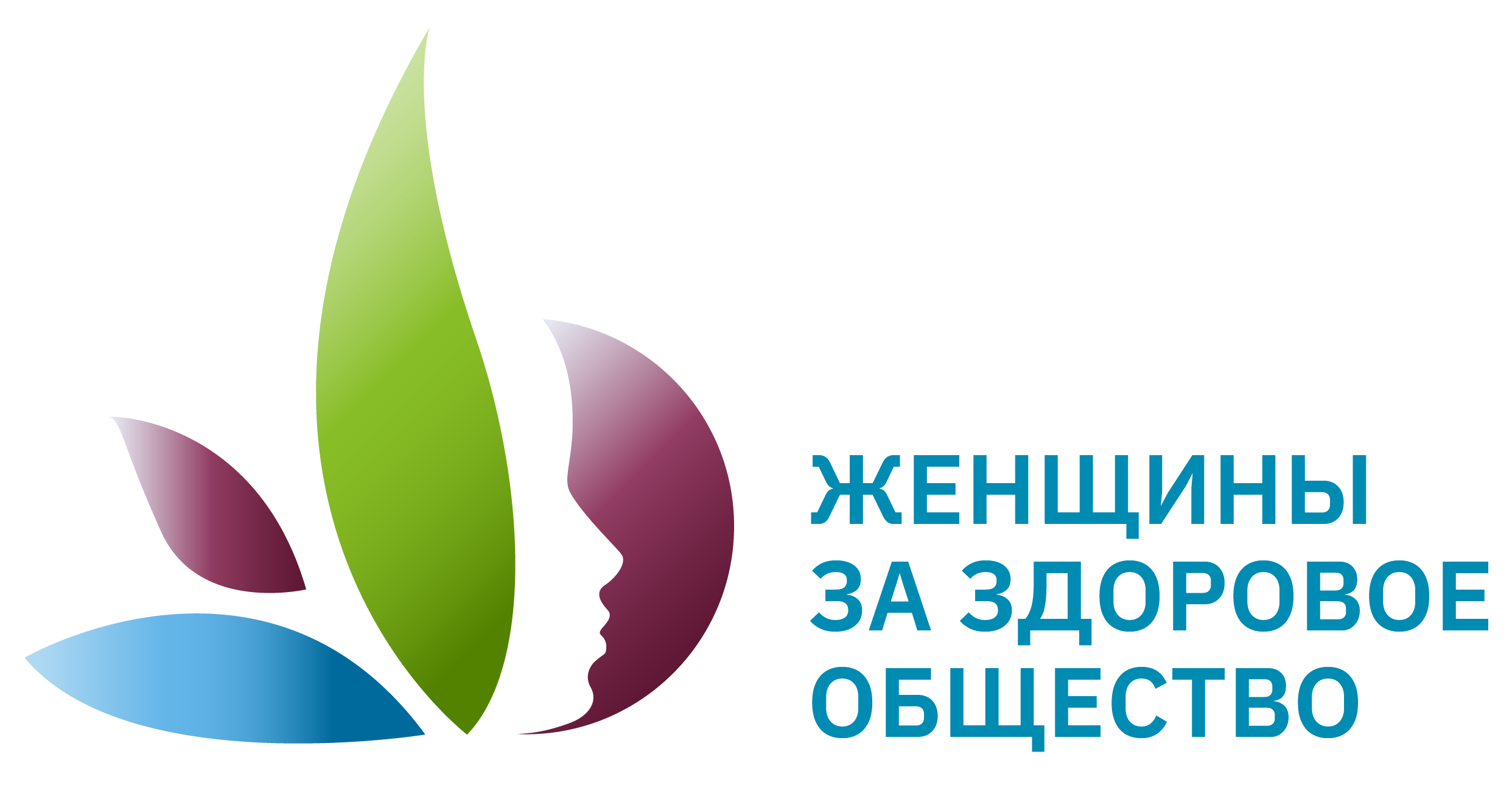 Суть проекта
Суть проекта заключается в идее получить услугу по фитнесу, при этом внести посильный вклад в помощь детям из неблагополучных семей
Проект по внедрению здоровьесберегающих технологий в учреждении направлен на улучшение физического и психоэмоционального состояния сотрудников, что положительно сказывается на производительности труда, снижении уровня стресса и укреплении командного духа
Суть проекта заключается в создании условий для регулярных физических нагрузок и правильного питания среди работников Учреждения
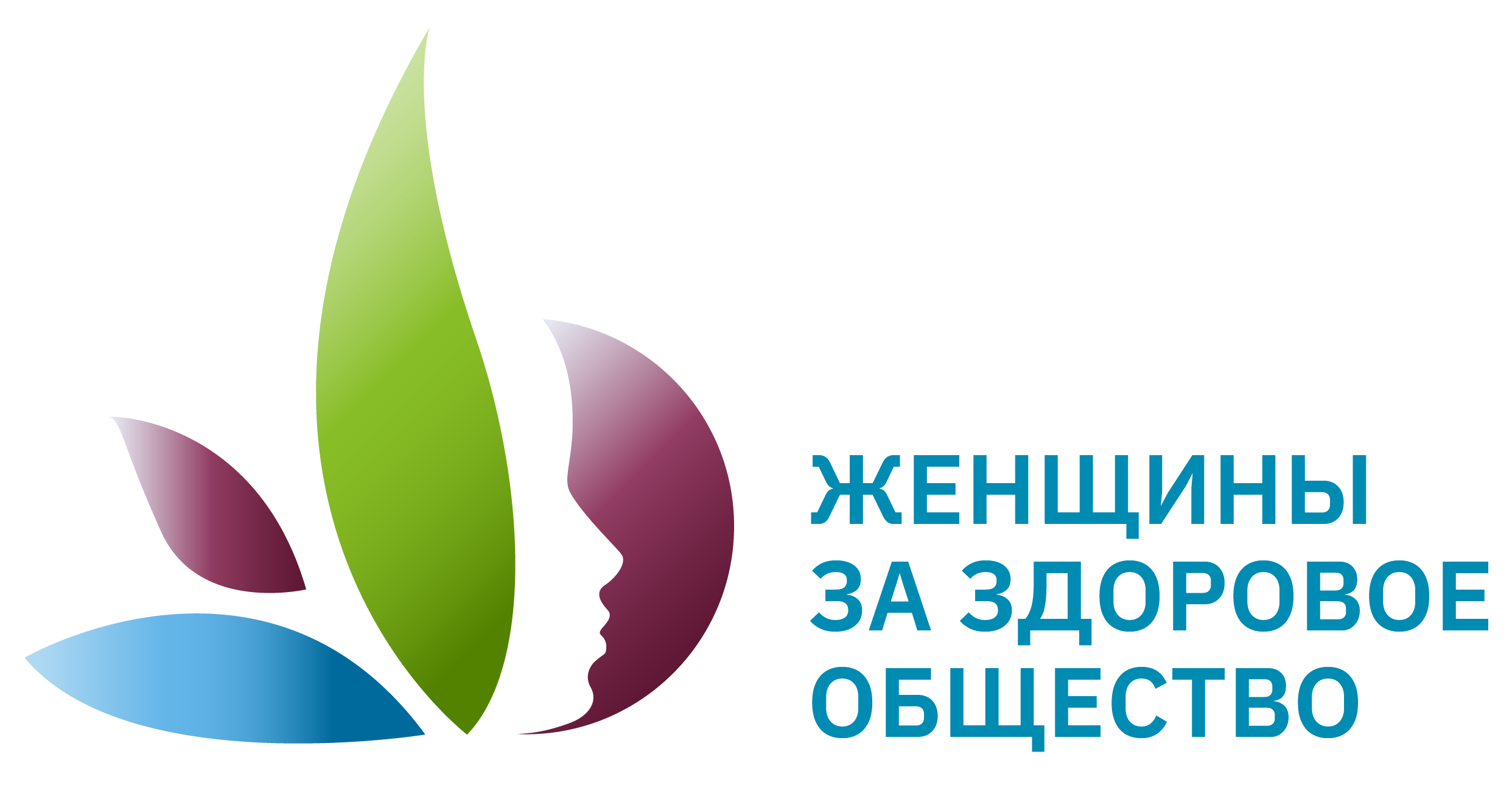 Механика проекта
Обеспечить доступ к оборудованным помещениям для занятий спортом внутри учреждения.
Организовать регулярные тренировки с квалифицированным инструктором.
Повысить мотивацию сотрудников к регулярным физическим нагрузкам.
Создать атмосферу командного взаимодействия и корпоративного духа посредством совместных спортивных активностей.
Улучшить здоровье сотрудников, снизить риск заболеваний и повысить общую работоспособность коллектива.
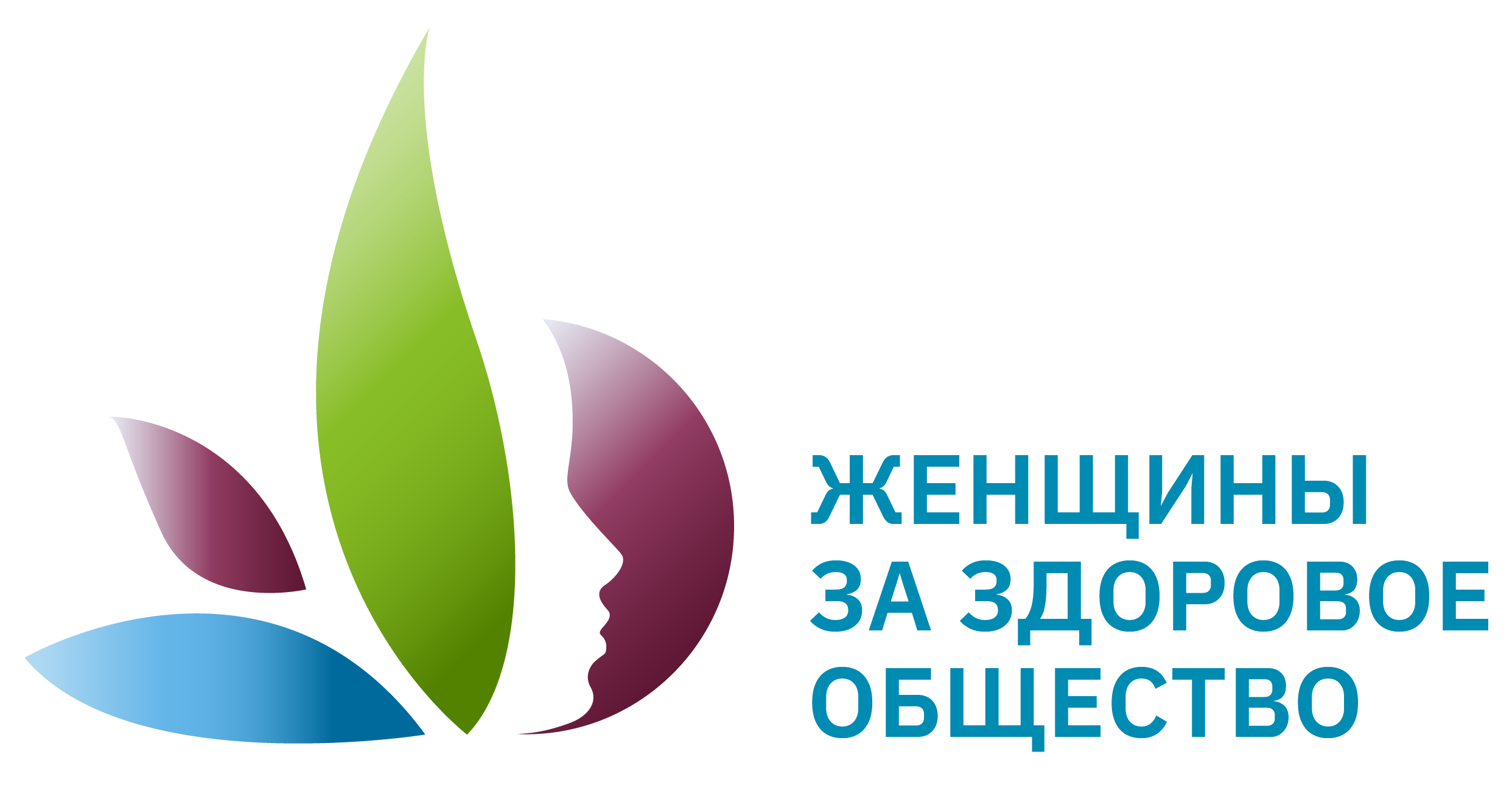 Планируемые результаты проекта
Повышение уровня физической активности и укрепление здоровья сотрудников. Вовлечение сотрудников составит до 60%
Снижение заболеваемости и количества больничных листов – до 80%
Увеличение мотивации и вовлеченности сотрудников в рабочий процесс
Укрепление корпоративной культуры и улучшение психологического климата в коллективе
Детям, нуждающимся в поддержке и находящимся под опекой учреждения, оказывается действенная и искренняя помощь
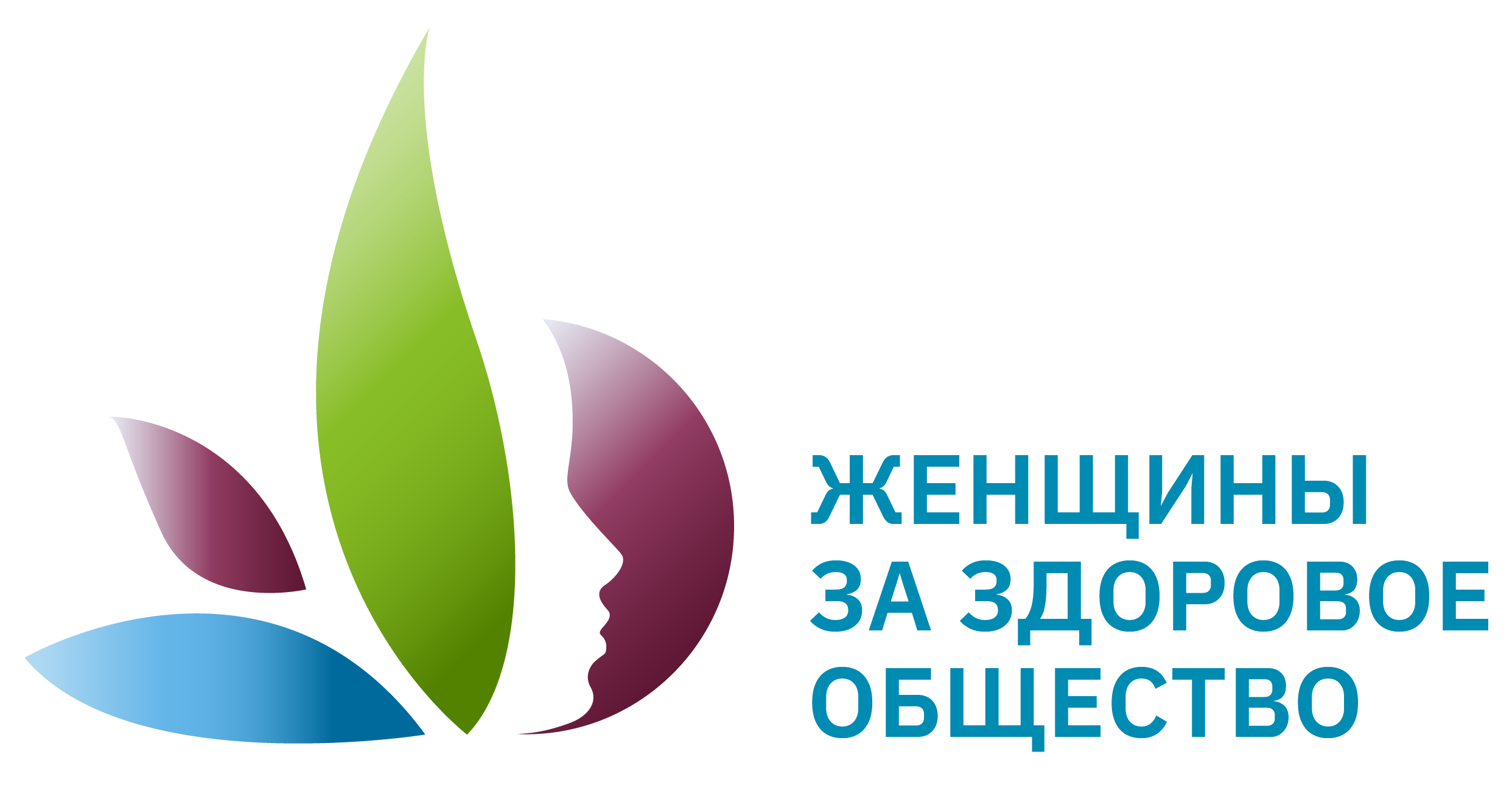 Информация о текущем статусе реализации проекта
Анкетирование сотрудников Учреждения на предмет потребности в проекте
Из 1100 опрошенных сотрудников: 
95% проявили интерес по направлению ЗОЖ,
68% готовы присоединиться к проекту в части фитнеса
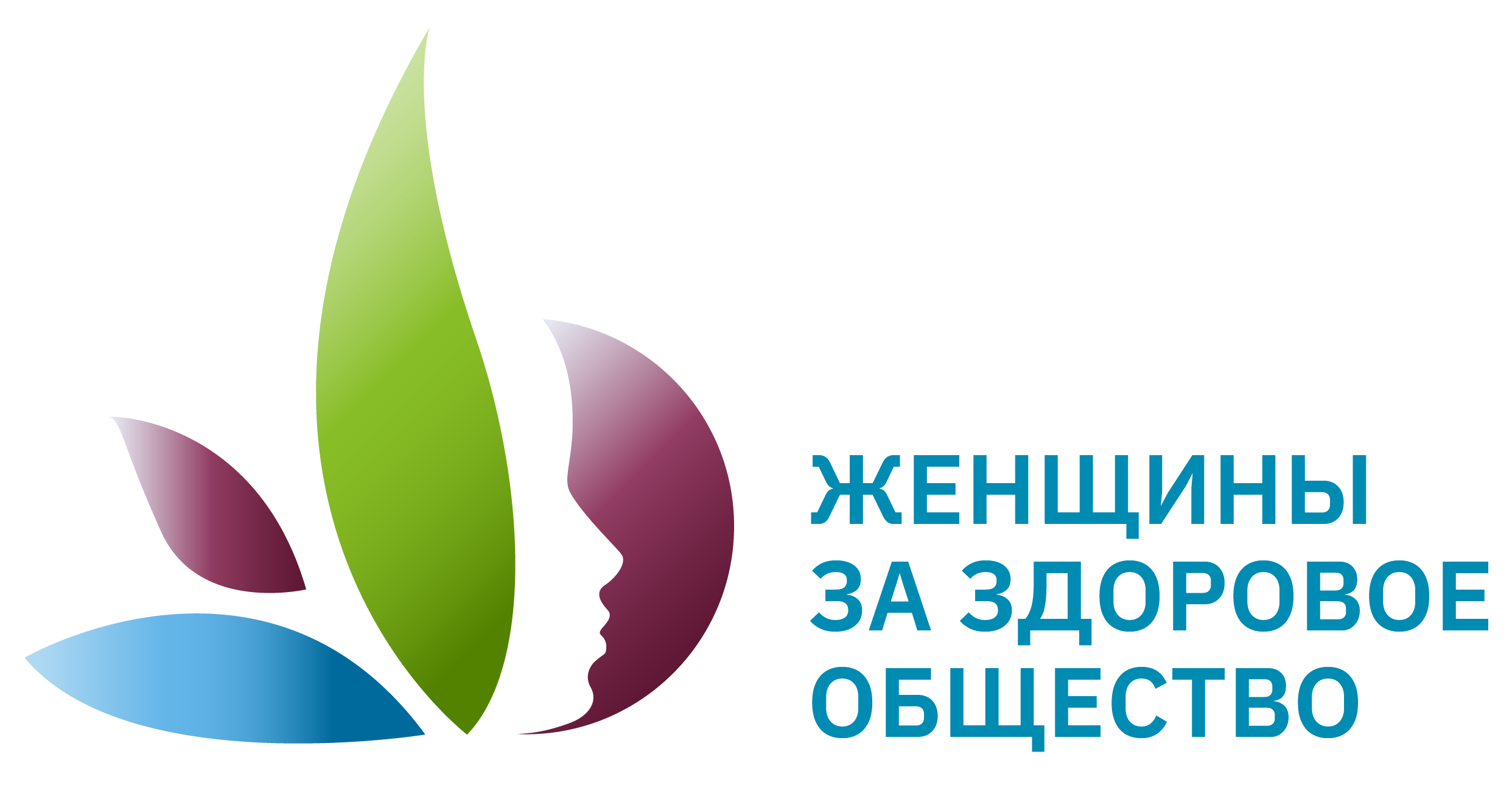 Каналы продвижения проекта
Интернет-ресурсы
Информация о реализации проекта будет освещаться в госпаблике Учреждения в социальной сети Вконтакте
https://vk.com/nskgkcson
Телеграмм-канал
Групповой чат в формате телеграмм-канала для сотрудников, принимающих участие в проекте, на стадии разработки
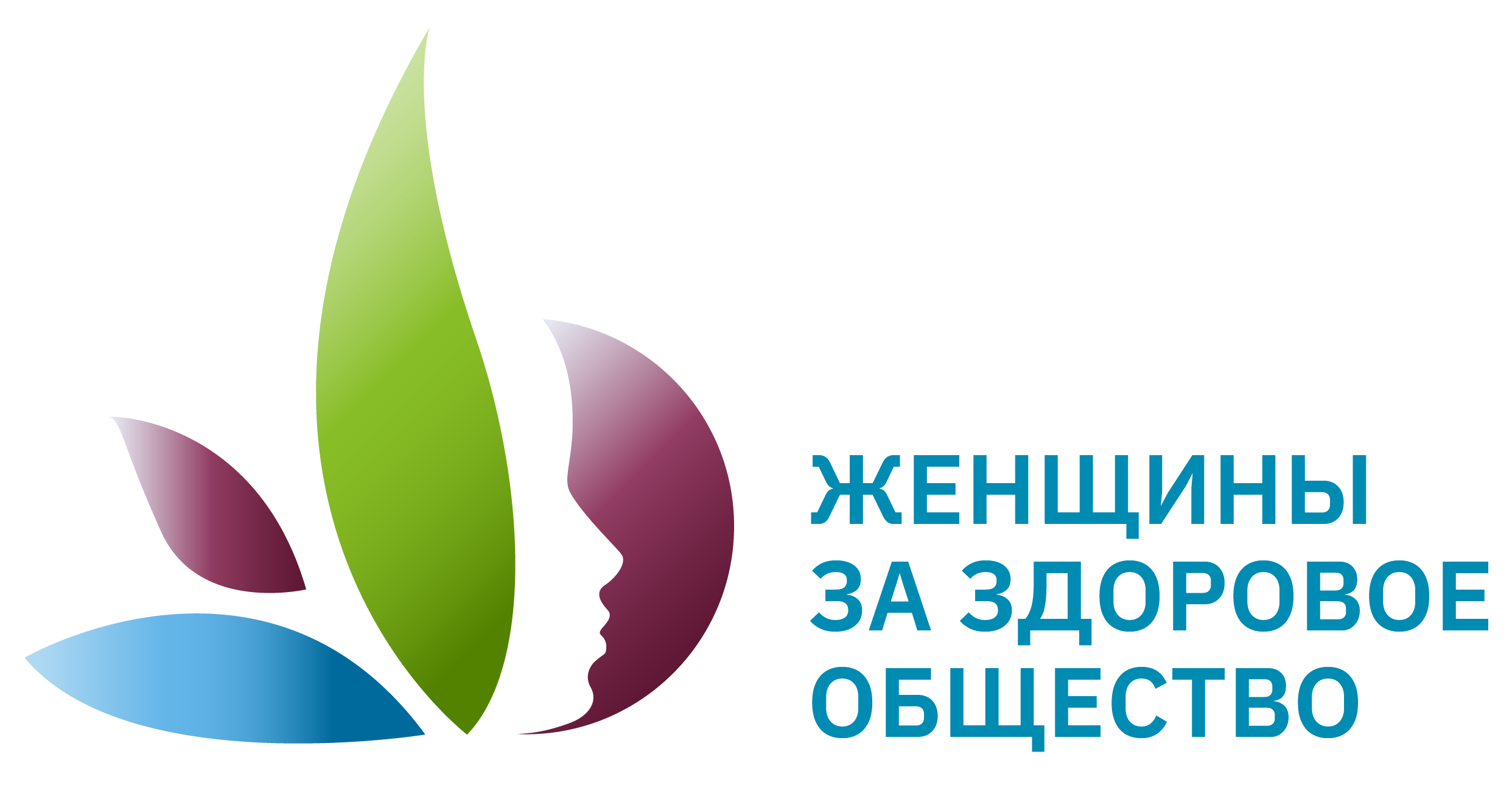 Ресурсы
1.
4.
Имеются помещения спортивных залов в каждом филиале Учреждения
Информация о реализации проекта будет освещаться в госпаблике Учреждения в социальной сети Вконтакте
2.
5.
Частично в Учреждении имеется оборудование для тренировок
Необходимо подать заявку на грант, чтобы обеспечить оплату работы тренера и приобретение спортивного и мультимедийного оборудования
3.
Образование одного из сотрудников Учреждения соответствует профстандарту «Фитнес тренер» и проходит обучение по направлению «Нутрициология»
Команда проекта
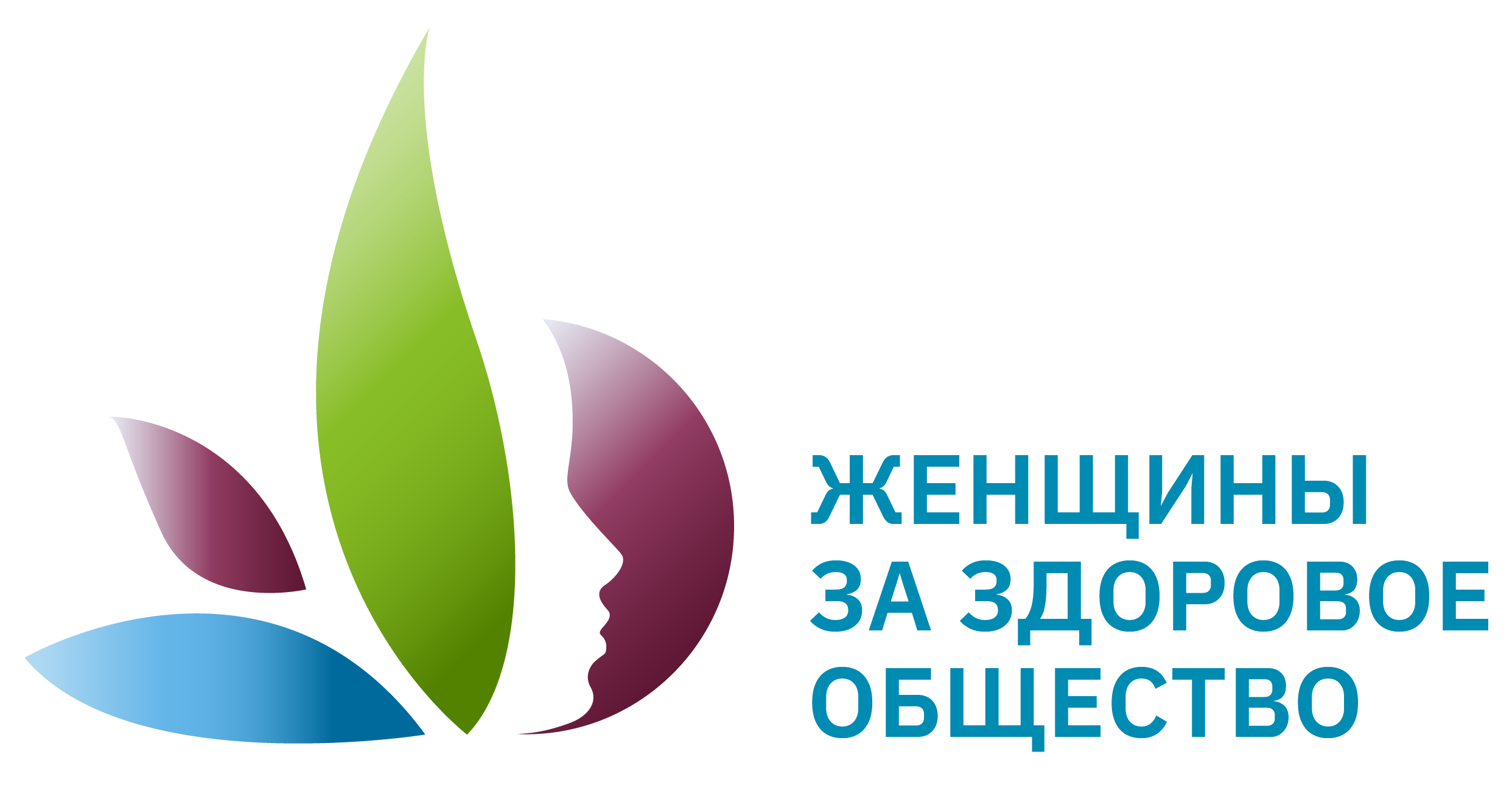 Руководители проекта
Ключевые члены команды
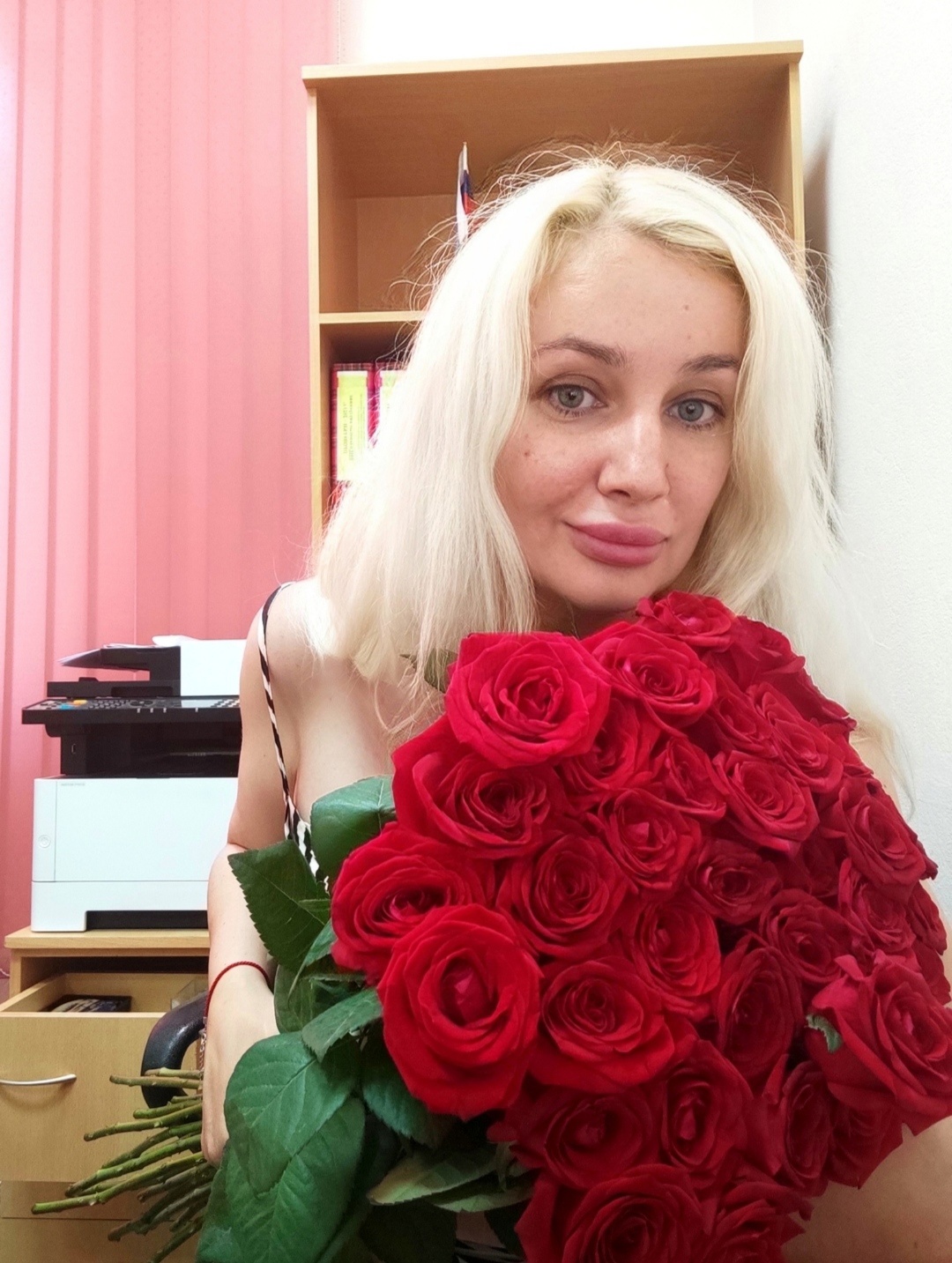 Олексенко Татьяна Сергеевна, заведующий отделением контроля качества предоставления социальных услуг о организационно-методической работы МБУ «ГКЦСОН», РФ, город Новосибирск, 1981 г.р., интересы: ЗОЖ, тренировки, социальная активность – исполнитель проекта, фитнес тренер, специалист по ЗОЖ
Сотрудник отдела информационной безопасности МБУ «ГКЦСОН», РФ, город Новосибирск (по согласованию) – для обеспечения трансляций тренировок и лекций между филиалами
Сотрудник бухгалтерии МБУ «ГКЦСОН», РФ, город Новосибирск (по согласованию) для обеспечения финансовой отчетности по проекту
Сотрудник МБУ «ГКЦСОН», РФ, город Новосибирск (по согласованию) для обеспечения информационной составляющей проекта